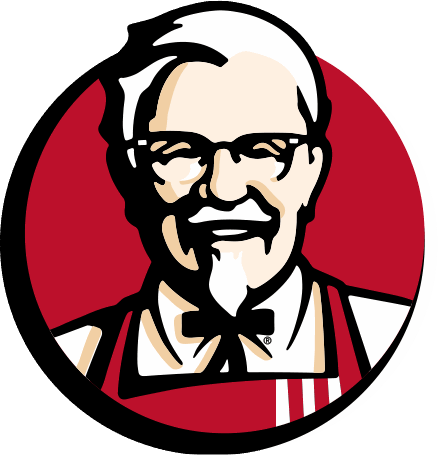 KFC
Free Template
The user can demonstrate on a projector or computer or print the it into a film to be used in a wider field
slidesppt.net
[Speaker Notes: slidesppt.net]
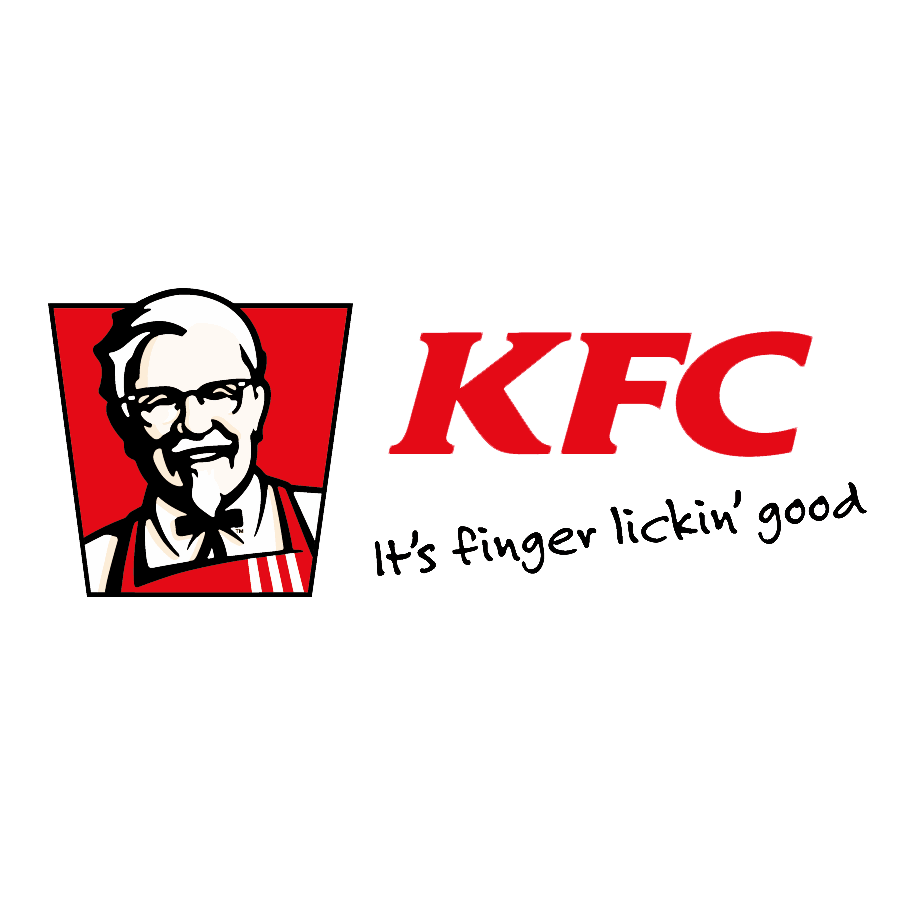 CONTENTS
1
2
Enter title
Enter title
The user can demonstrate on a projector or computer or print the it into a film to be used in a wider field
The user can demonstrate on a projector or computer or print the it into a film to be used in a wider field
3
4
Enter title
Enter title
The user can demonstrate on a projector or computer or print the it into a film to be used in a wider field
The user can demonstrate on a projector or computer or print the it into a film to be used in a wider field
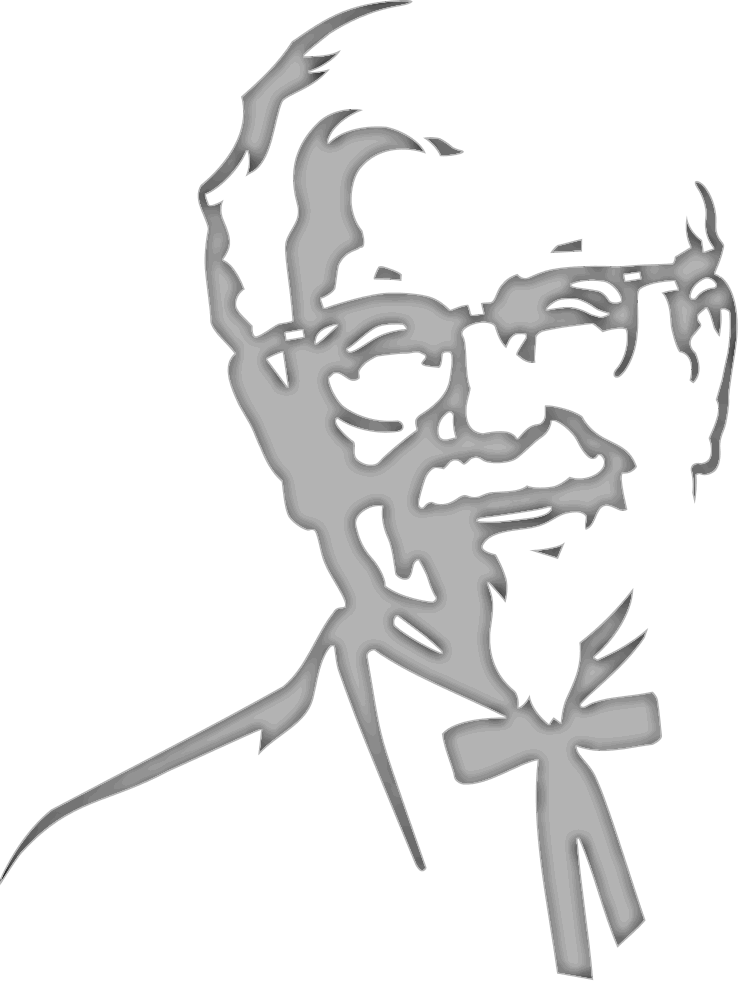 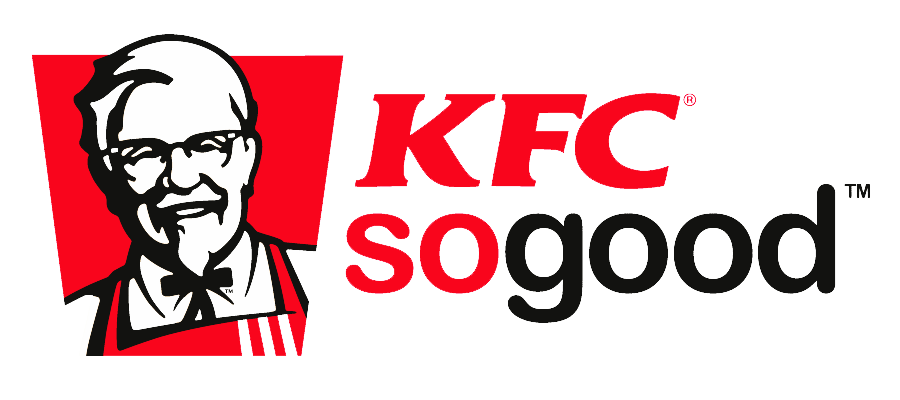 Enter title
PART
01
The user can demonstrate on a projector or computer or print the it into a film to be used in a wider field
NEXT SLIDE
[Speaker Notes: slidesppt.net]
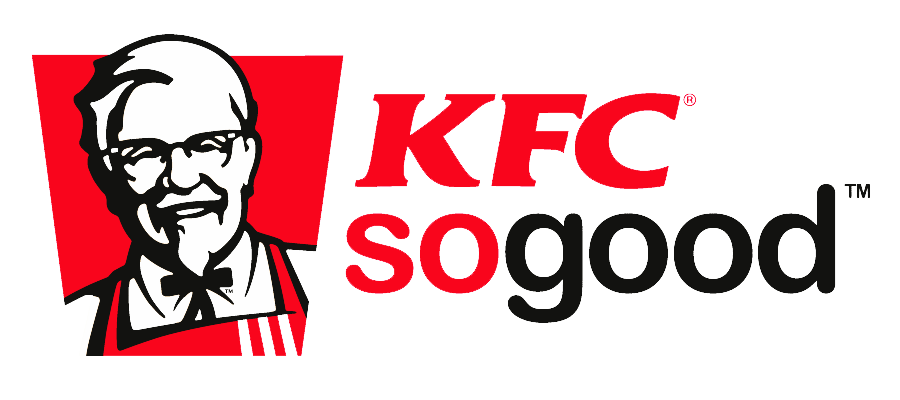 Title text added
The user can demonstrate on a projector or computer, or print the presentation and make it into a film to be used
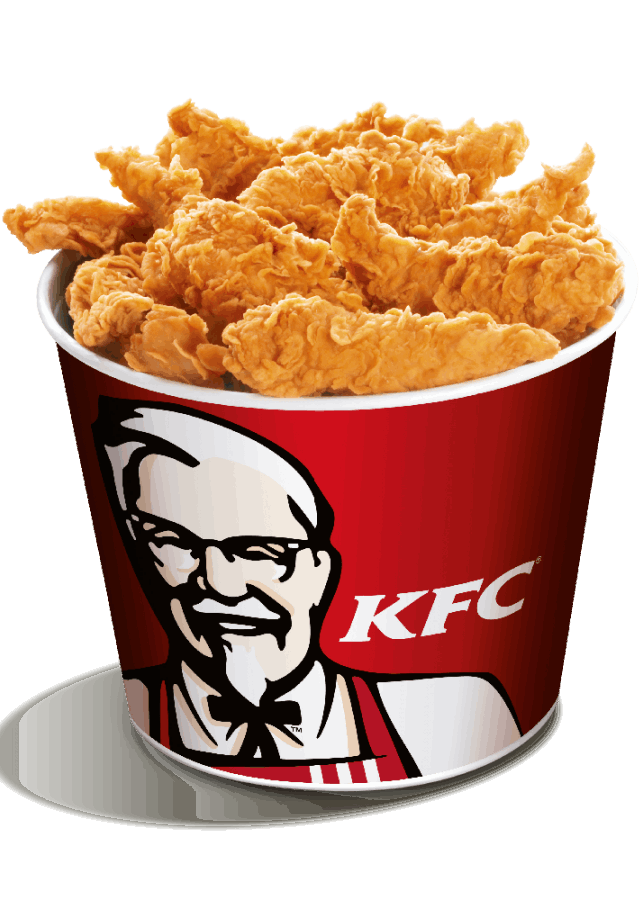 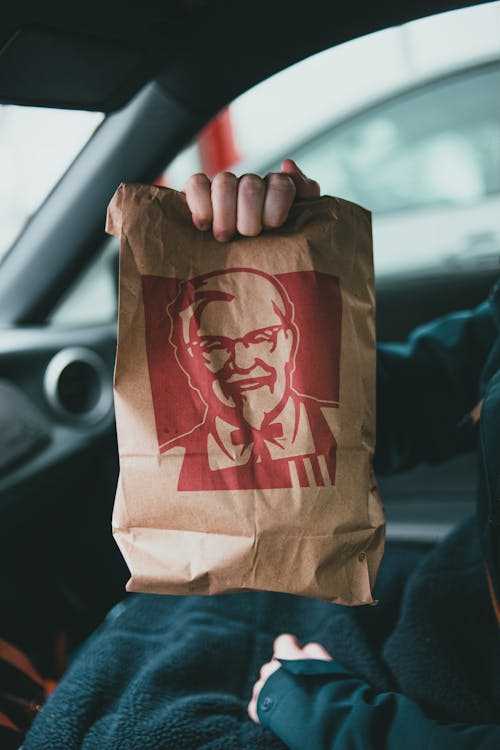 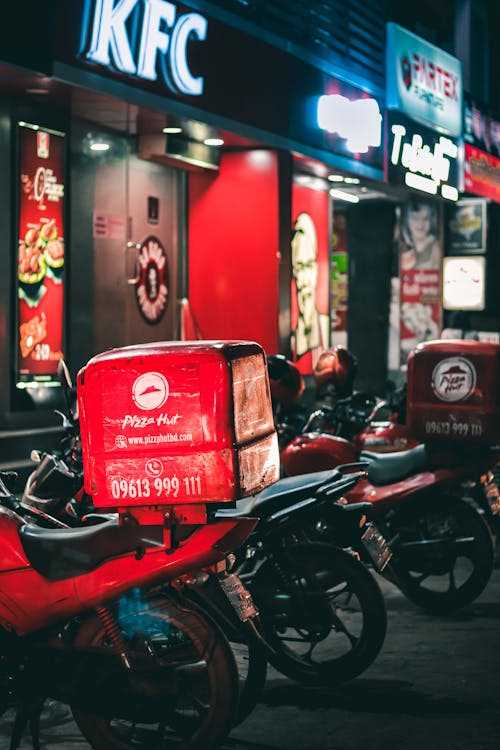 Title text added
Title text added
The user can demonstrate on a projector or computer, or preseand make it film to be used in a wider field
The user can demonstrate on a projector or computer, or preseand make it film to be used in a wider field
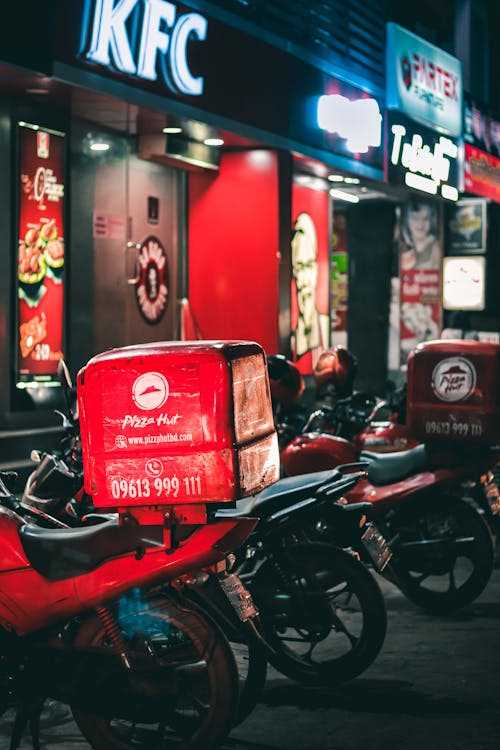 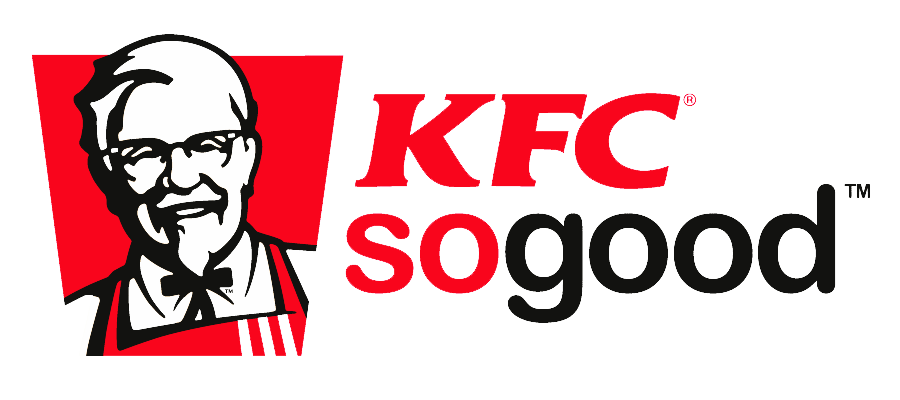 Title text added
The user can demonstrate on a projector or computer, or print the presentation and make it into a film to be used
Title text added
Title text added
Title text added
Title text added
[Speaker Notes: slidesppt.net]
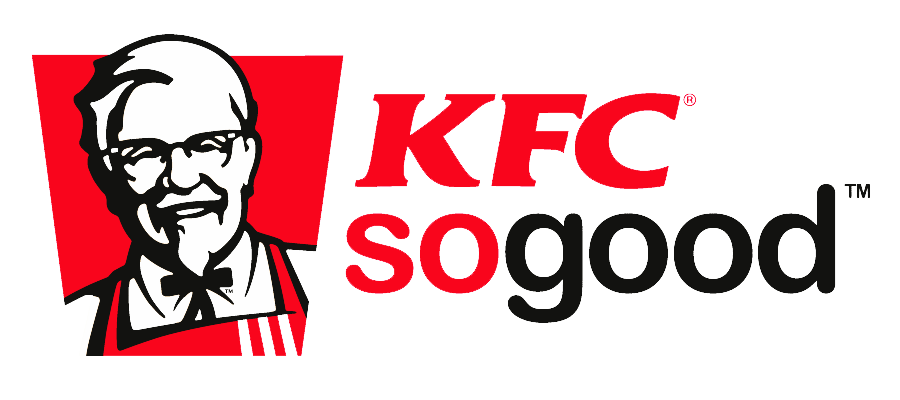 Title text added
The user can demonstrate on a projector or computer, or print the presentation and make it into a film to be used
2
1
3
Title text added
Title text added
Title text added
The user can demonstrate on a projector or computer, or print the presentation and make it into a film to be used
The user can demonstrate on a projector or computer, or print the presentation and make it into a film to be used
The user can demonstrate on a projector or computer, or print the presentation and make it into a film to be used
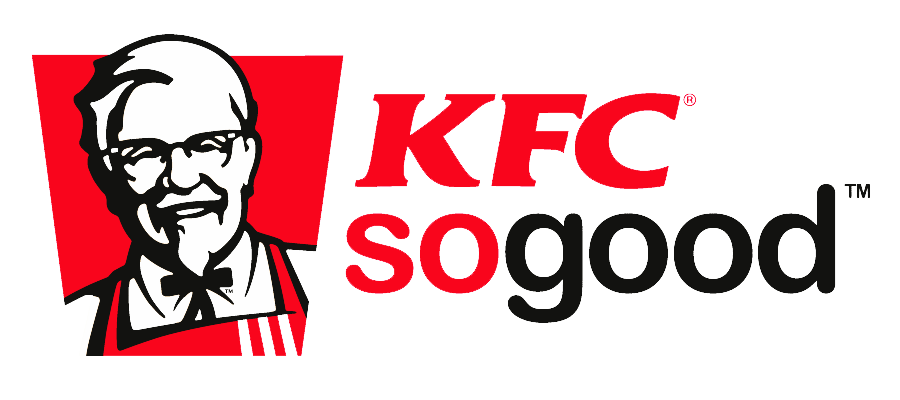 Title text added
The user can demonstrate on a projector or computer, or print the presentation and make it into a film to be used
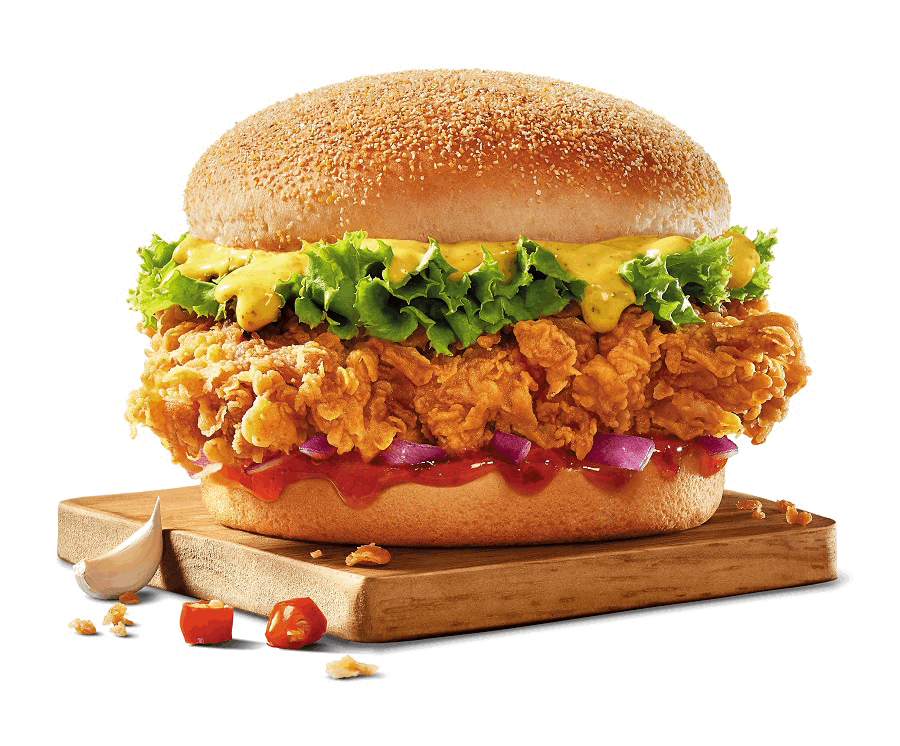 Title text added
Title text added
Title text added
Title text added
The user can demonstrate on a projector or computer, or print the presentation and make it into a film to be used
The user can demonstrate on a projector or computer, or print the presentation and make it into a film to be used
The user can demonstrate on a projector or computer, or print the presentation and make it into a film to be used
The user can demonstrate on a projector or computer, or print the presentation and make it into a film to be used
[Speaker Notes: slidesppt.net]
Title text added
The user can demonstrate on a projector or computer, or print the presentation and make it into a film to be used
01
02
03
04
05
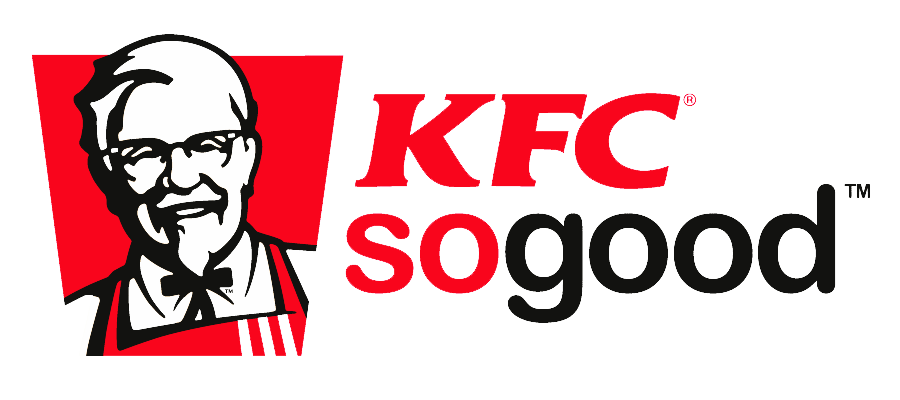 Add Title In Here
Add Title In Here
this is a dummy text. enter your own text here. this is a sample text.
this is a dummy text. enter your own text here. this is a sample text.
Add Title In Here
Add Title In Here
Add Title In Here
Add Title In Here
this is a sample text. insert your desired text here. Again. this is a dummy text. enter your own text here. this is a sample text. insert your desired text here. Again. this is a dummy text. enter your own text here
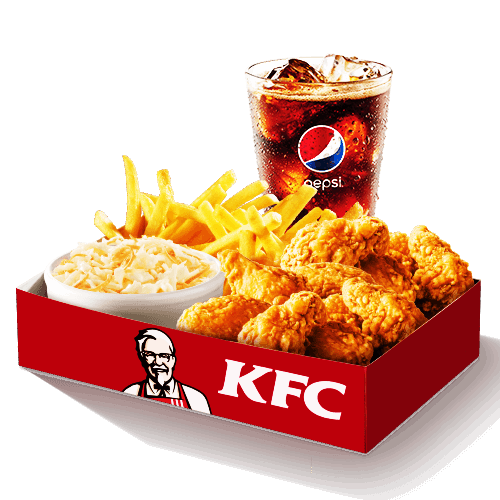 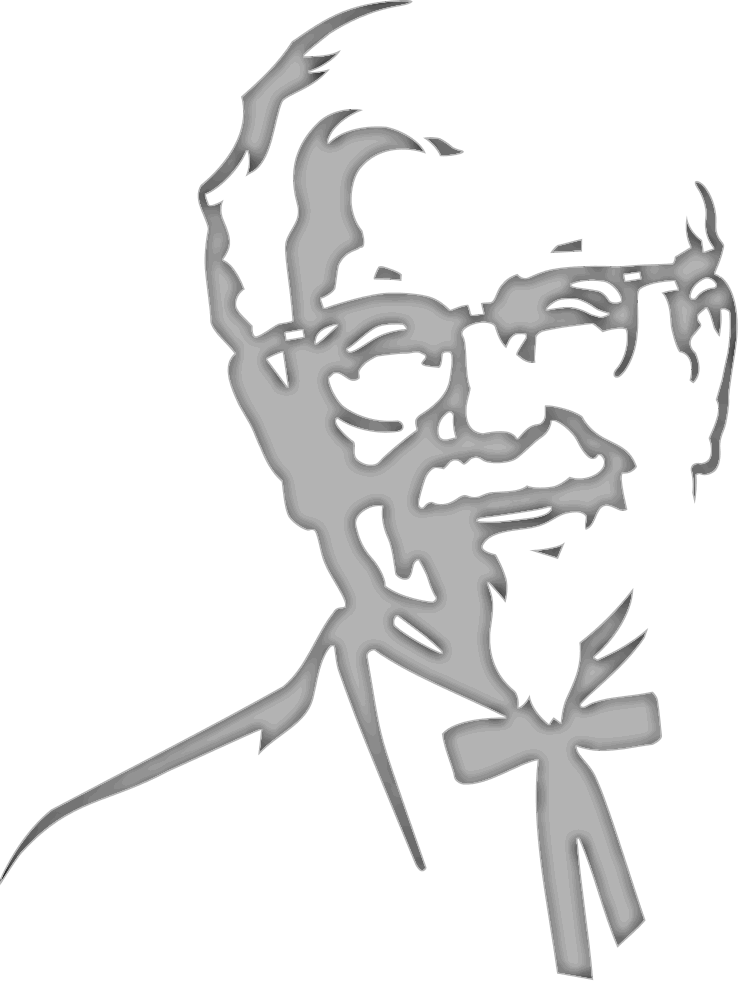 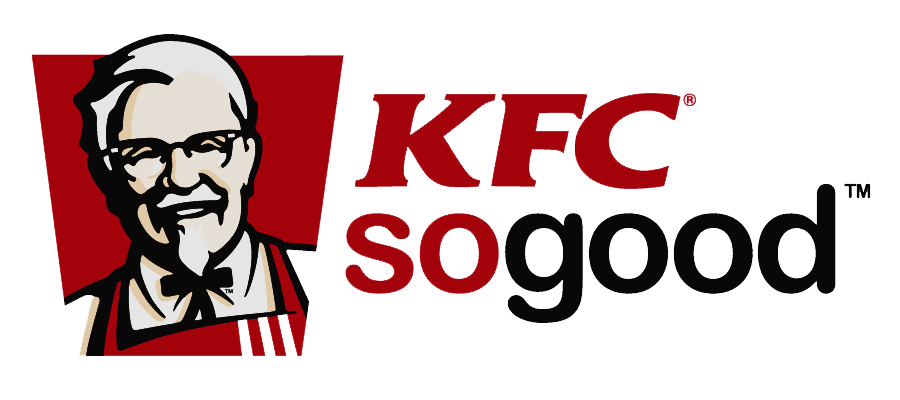 Enter title
PART
02
The user can demonstrate on a projector or computer or print the it into a film to be used in a wider field
NEXT SLIDE
[Speaker Notes: slidesppt.net]
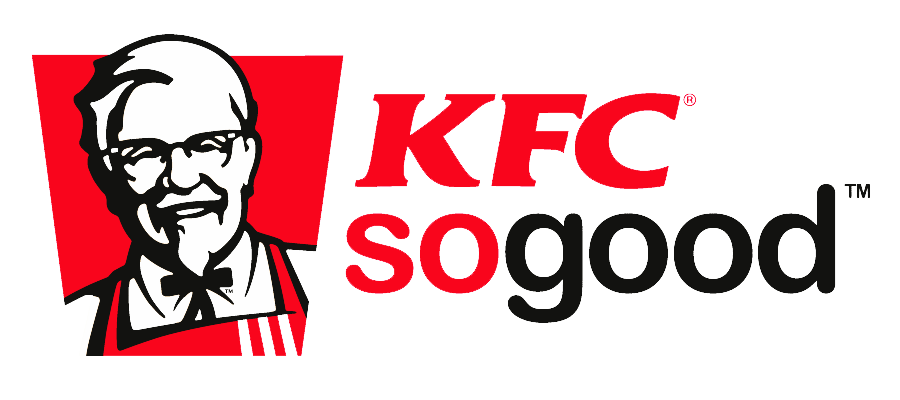 Title text added
The user can demonstrate on a projector or computer, or print the presentation and make it into a film to be used
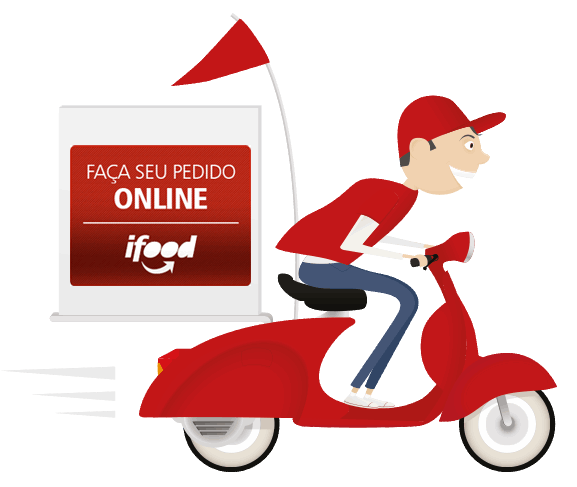 Title text added
Title text added
The user can demonstrate on a projector or computer, or presentation and make it film to be used in a wider field
The user can demonstrate on a projector or computer, or presentation and make it film to be used in a wider field
40%
70%
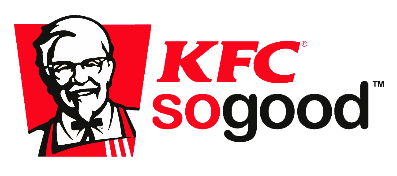 [Speaker Notes: slidesppt.net]
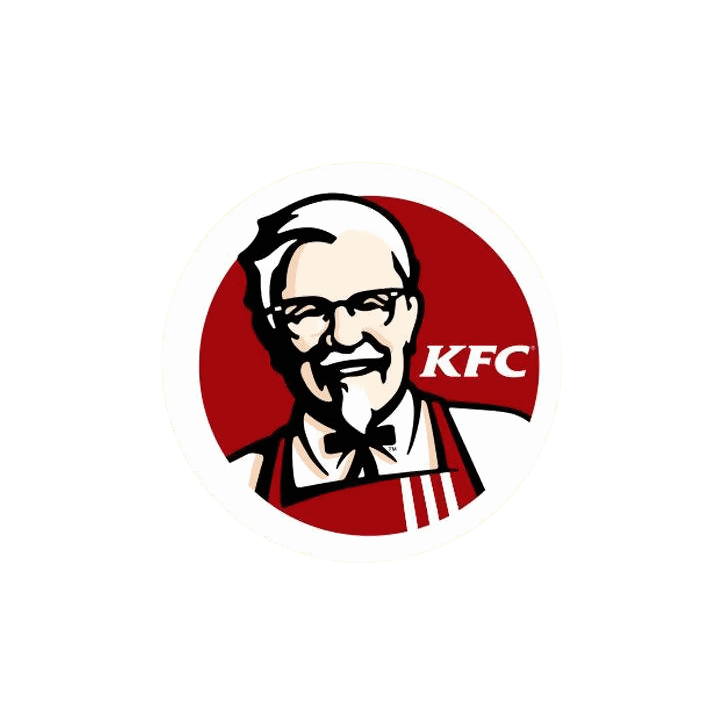 KFC
Portfolio  Designed
You can simply impress your audience and add a unique zing and appeal to your Presentations. I hope and I believe that this Template will your Time, Money and Reputation. Get a modern PowerPoint  Presentation that is beautifully designed.

Get a modern PowerPoint  Presentation that is beautifully designed.
Layout
Clean Text Slide for your Presentation
AWESOME
PRESENTATION
AWESOME PRESENTATION WITH SLIDESPPT.NET
[Speaker Notes: slidesppt.net]
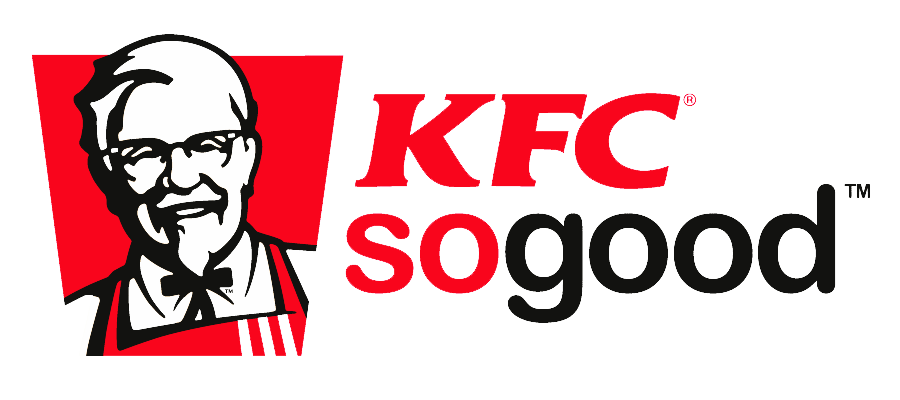 Title text added
The user can demonstrate on a projector or computer, or print the presentation and make it into a film to be used
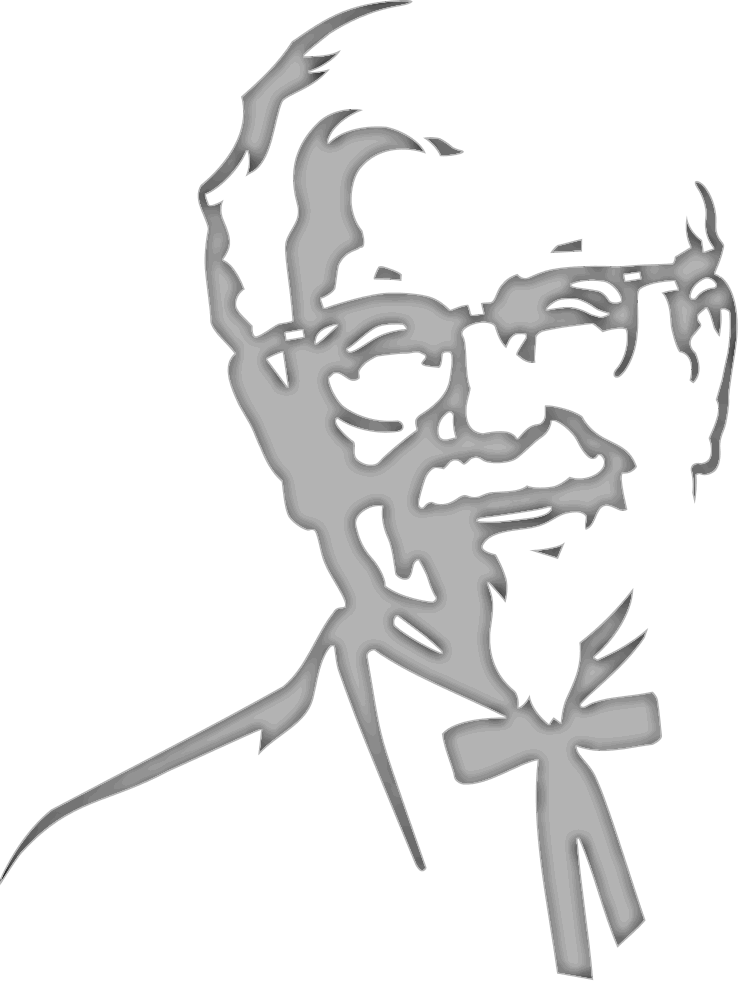 Title text added
Title text added
Title text added
Title text added
The user can print the presentation to a film on a projector or computer.·
The user can print the presentation to a film on a projector or computer.·
The user can print the presentation to a film on a projector or computer.·
The user can print the presentation to a film on a projector or computer.·
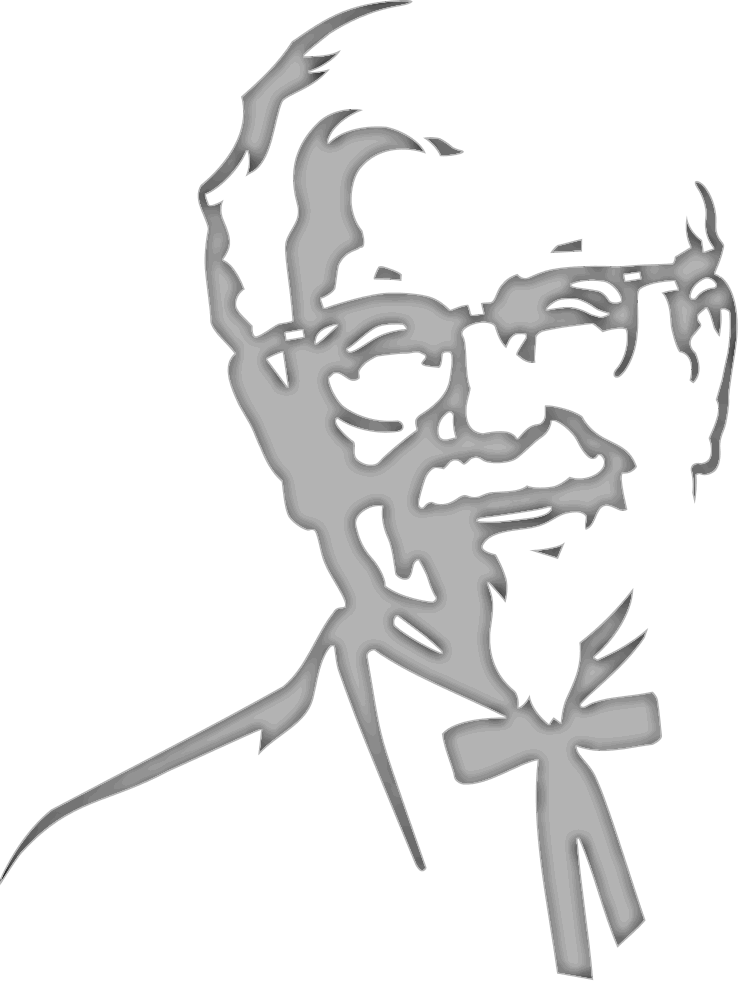 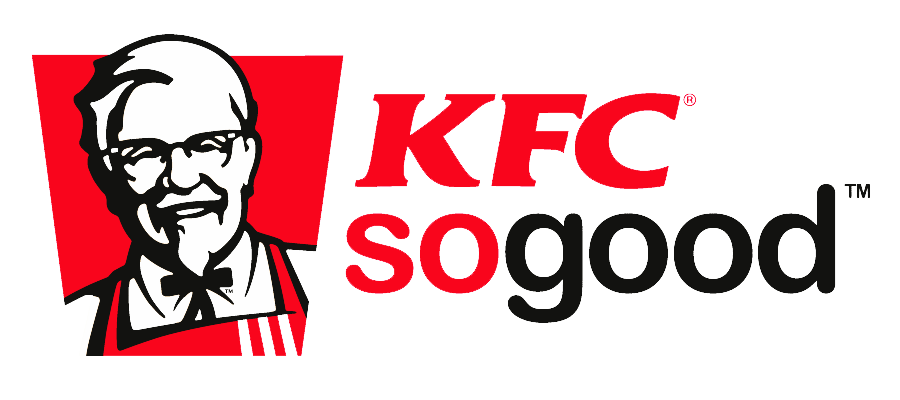 Enter title
PART
03
The user can demonstrate on a projector or computer or print the it into a film to be used in a wider field
NEXT SLIDE
[Speaker Notes: slidesppt.net]
Title text added
The user can demonstrate on a projector or computer, or print the presentation and make it into a film to be used
The user can demonstrate on a projector or computer, or print the presentation and make it into a film to be used
The user can demonstrate on a projector or computer, or print the presentation and make it into a film to be used
The user can demonstrate on a projector or computer, or print the presentation and make it into a film to be used
The user can demonstrate on a projector or computer, or print the presentation and make it into a film to be used
The user can demonstrate on a projector or computer, or print the presentation and make it into a film to be used
[Speaker Notes: slidesppt.net]
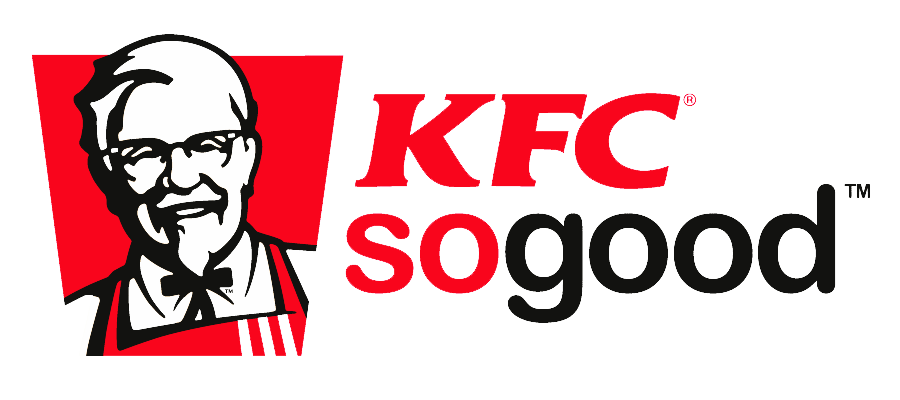 Title text added
The user can demonstrate on a projector or computer, or print the presentation and make it into a film to be used
Title text added
Title text added
Title text added
Title text added
The user can demonstrate on a projector or computer,
The user can demonstrate on a projector or computer,
The user can demonstrate on a projector or computer,
The user can demonstrate on a projector or computer,
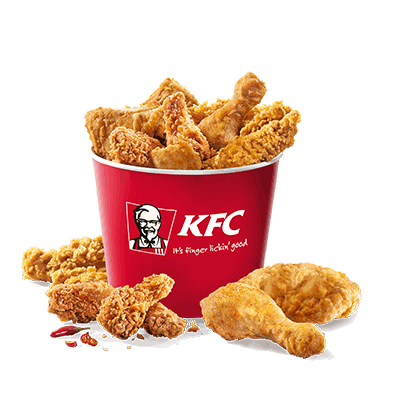 [Speaker Notes: slidesppt.net]
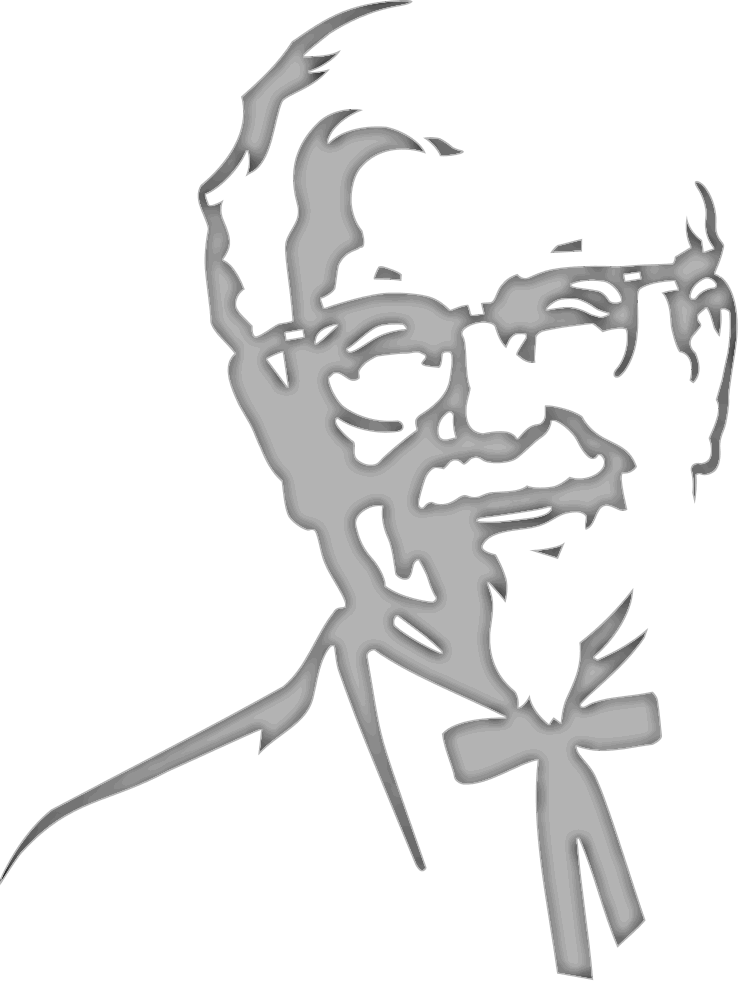 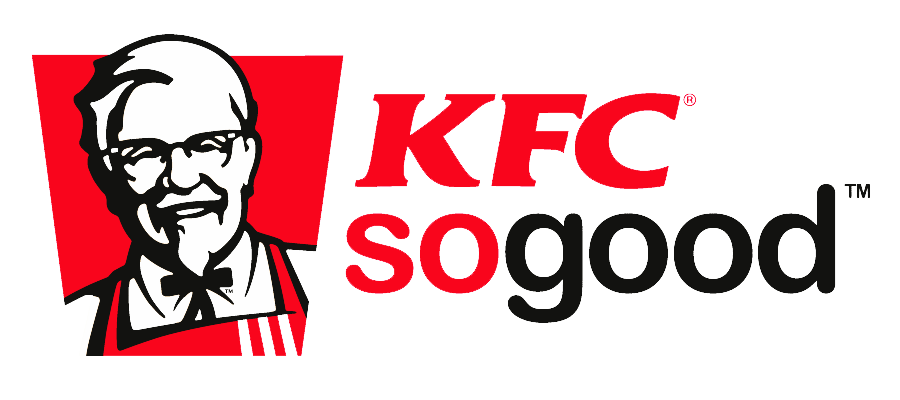 Enter title
PART
04
The user can demonstrate on a projector or computer or print the it into a film to be used in a wider field
NEXT SLIDE
[Speaker Notes: slidesppt.net]
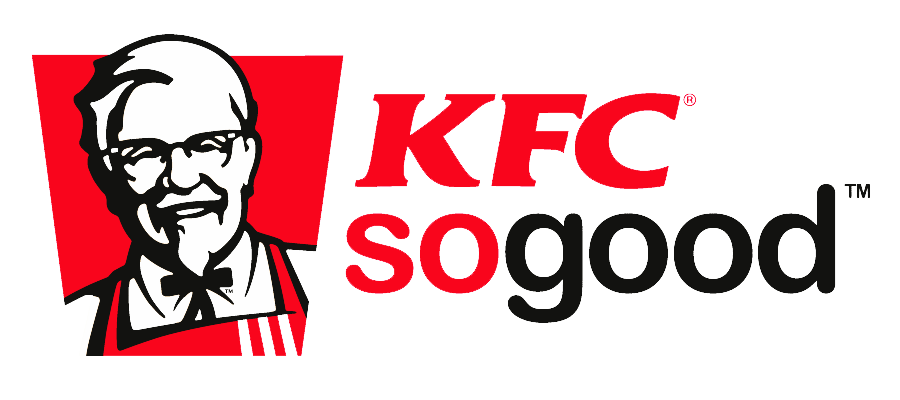 Title text added
The user can demonstrate on a projector or computer, or print the presentation and make it into a film to be used
The user can demonstrate on a projector or computer, orThe user can demonstrate on a projector or computer, or print the presentation and make it into a film printThe user can demonstrate on a projector or computer, or print the presentation and make it into a film theThe user
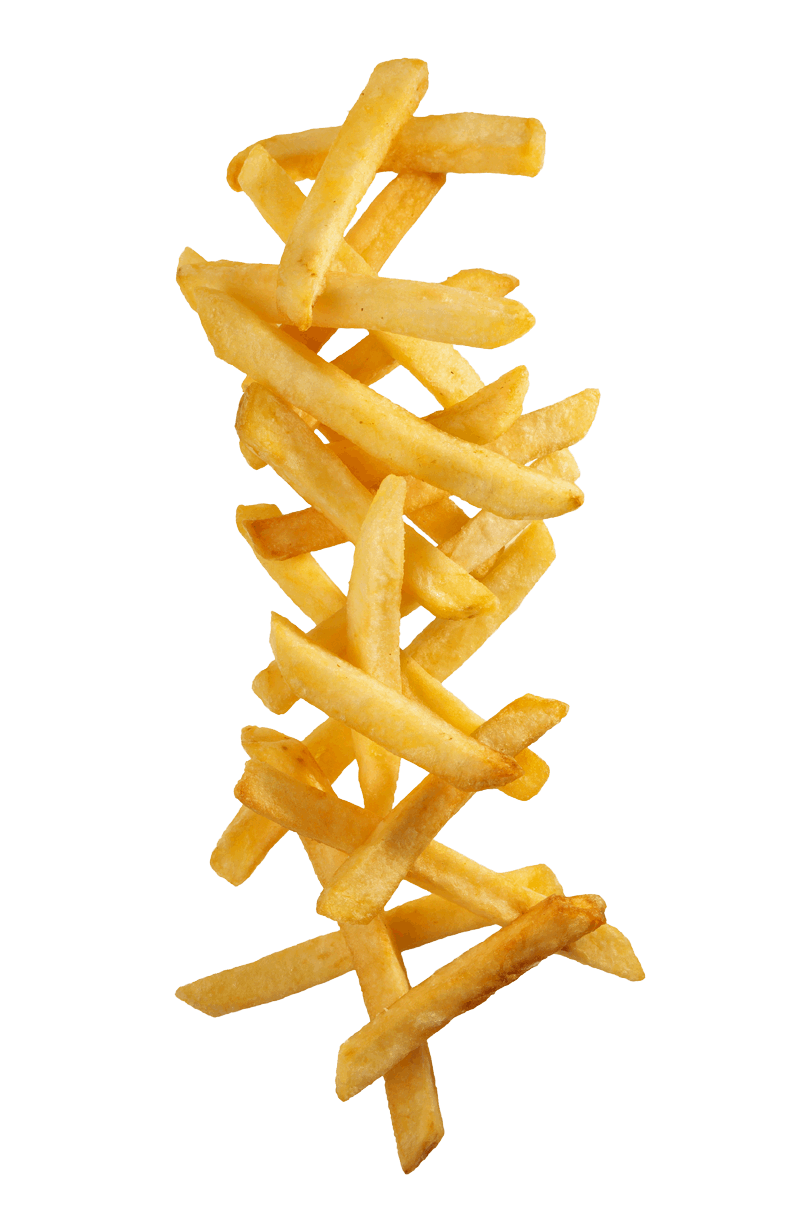 Title text added
Title text added
Title text added
The user can demonstrate on a projector or computer, or presentation and make it film to be used in a wider field
The user can demonstrate on a projector or computer, or presentation and make it film to be used in a wider field
The user can demonstrate on a projector or computer, or presentation and make it film to be used in a wider field
91%
48%
73%
[Speaker Notes: slidesppt.net]
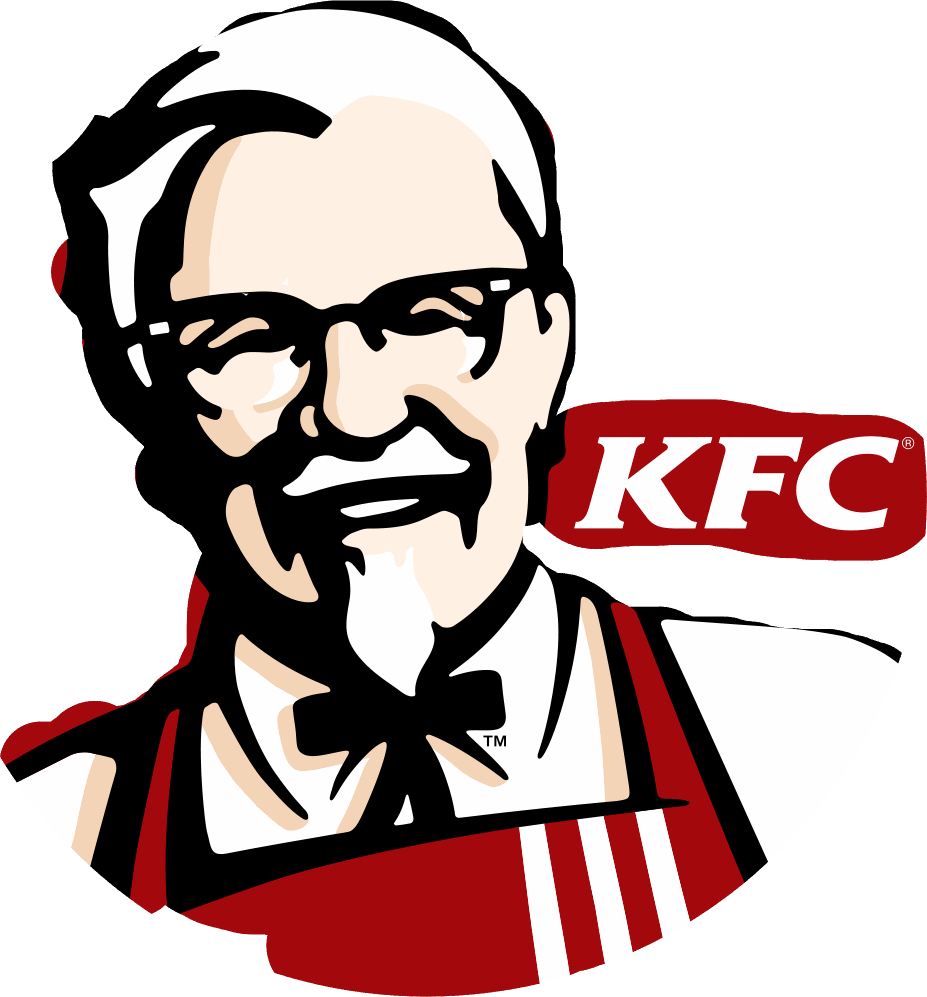 Get a modern PowerPoint  Presentation that is beautifully designed. You can simply impress your audience and add a unique zing and appeal to your Presentations.
Portfolio Presentation
Get Modern
KFC
Get Modern
Portfolio Presentation
Get a modern PowerPoint  Presentation that is beautifully designed. You can simply impress your audience and add a unique zing and appeal to your Presentations.
[Speaker Notes: slidesppt.net]
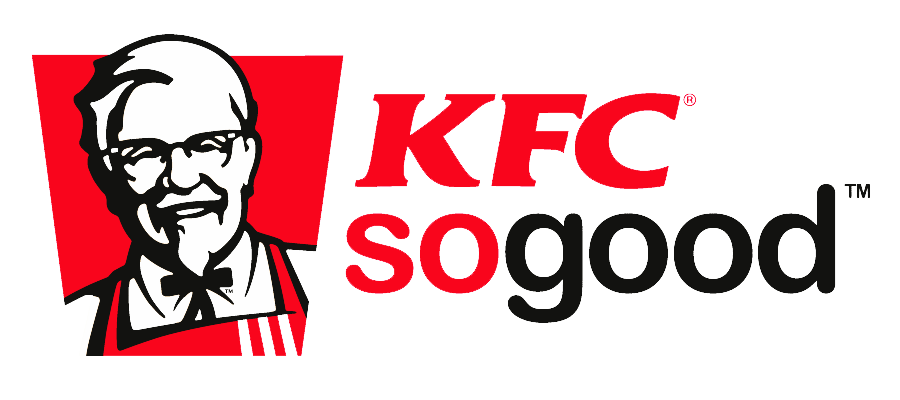 Title text added
The user can demonstrate on a projector or computer, or print the presentation and make it into a film to be used
Title text added
Title text added
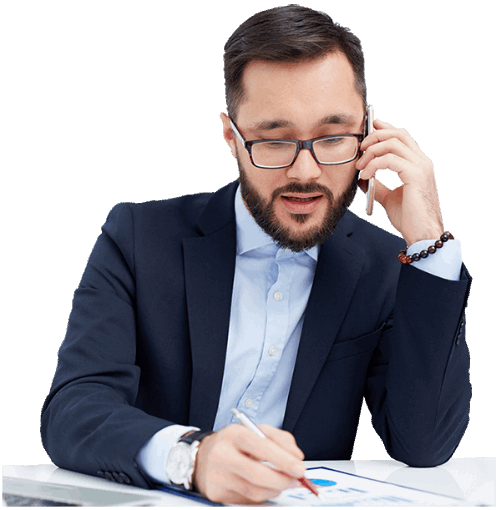 The user can demonstrate on a projector or computer, or print the presentation and make it into a film to be used
The user can demonstrate on a projector or computer, or print the presentation and make it into a film to be used
[Speaker Notes: slidesppt.net]
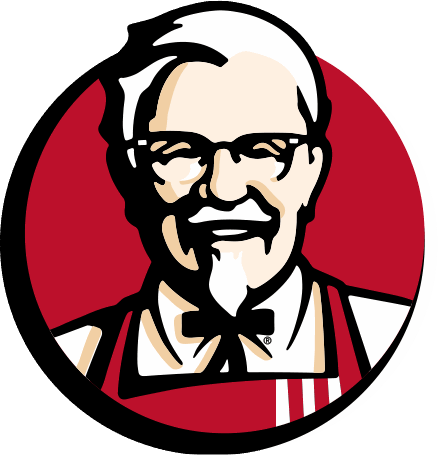 THANK YOU
You can simply impress your audience and add a unique zing and appeal to your Presentations. Easy to change colors, photos and Text.
slidesppt.net
Instructions for use
In order to use this template, you must credit Slidesppt by keeping the thank you slide.
What you are allowed to do :
Use our templates for personal or educational presentations or printouts.
Edit and customize our templates for your own needs.
Link a page to a presentation template on your website or blog.
What you are not allowed to do :
Republish or redistribute our presentation templates, offline or online and even for free.
Offer Slidesppt templates (or a modified version of this Slidesppt Template) or include it in a database or any other product or service that offers downloadable images, icons or templates that may be subject to distribution or resale.
Useful links :
What you are allowed and not allowed to do: https://www.slidesppt.net/what-you-can-and-cannot-do-with-our-templates/  
Frequently Asked Questions: https://www.slidesppt.net/frequently-asked-questions/  
Tutorials and Tips: https://www.slidesppt.net/tutorials-and-tips/
[Speaker Notes: slidesppt.net]
FUENTE
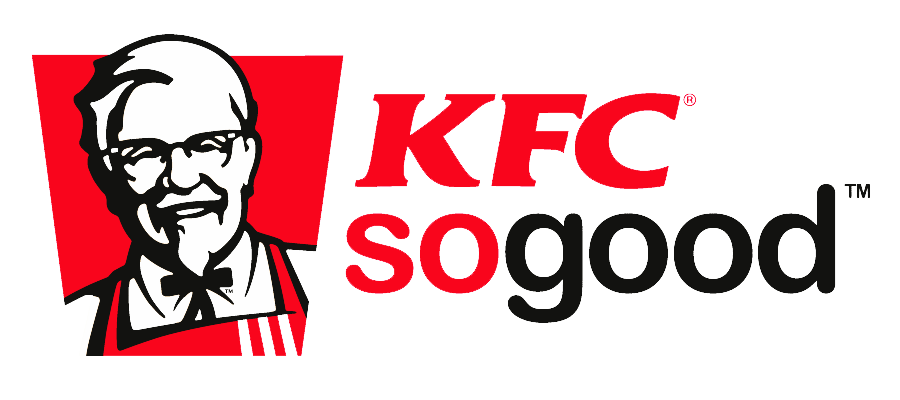 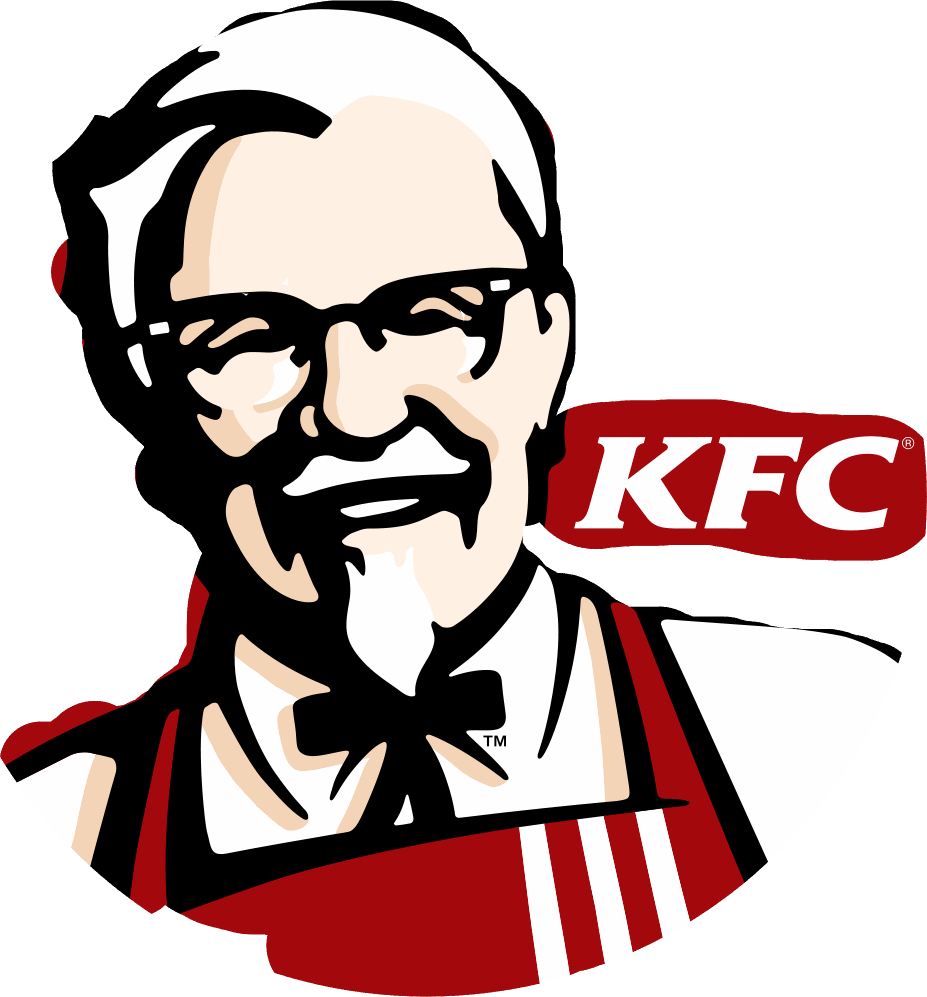 ELABORADO POR  : slidesppt.net
IMAGES :
Pexels.com
Pngegg.com
peruretail.sfo3.cdn.digitaloceanspaces.com
FONTS :
Microsoft YaHei
Century Gothic
Cooper Black
slidesppt.net
Fully Editable Icon Sets: A
[Speaker Notes: slidesppt.net]
Fully Editable Icon Sets: B
[Speaker Notes: slidesppt.net]
Fully Editable Icon Sets: C
[Speaker Notes: slidesppt.net]
Presentation template by
Slidesppt.net
You are free to use this presentation for educational, personal and work purposes under Creative Commons Attribution License. But, keep the credits slide or mention Slidesppt in your presentation. Visit slidesppt.net
[Speaker Notes: slidesppt.net]